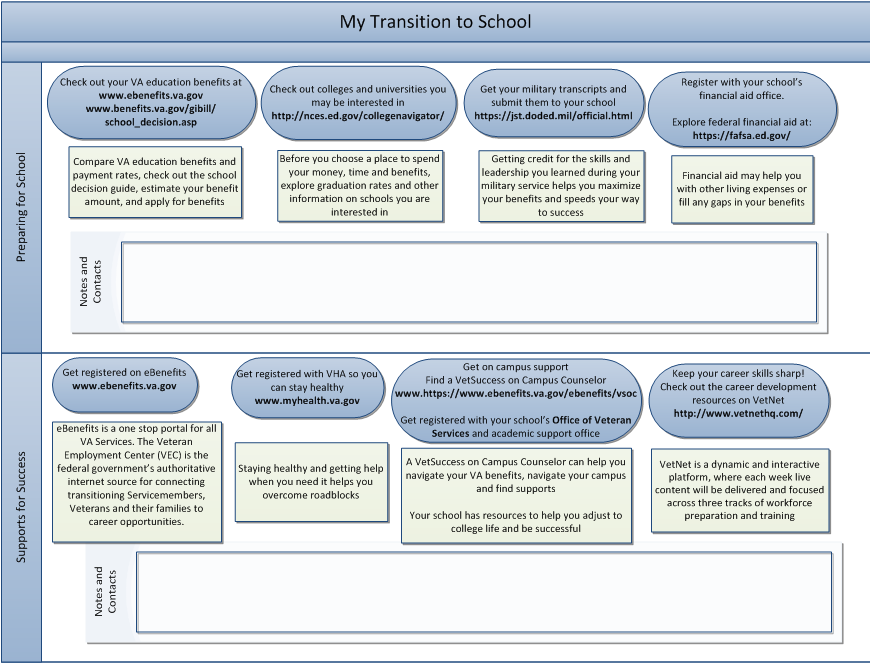 Appendix CB
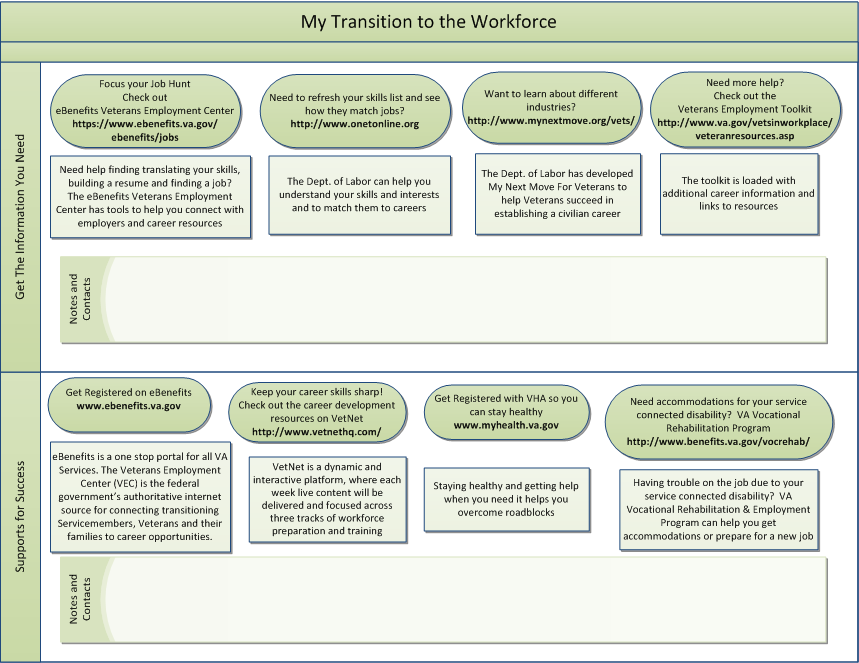 Appendix CB